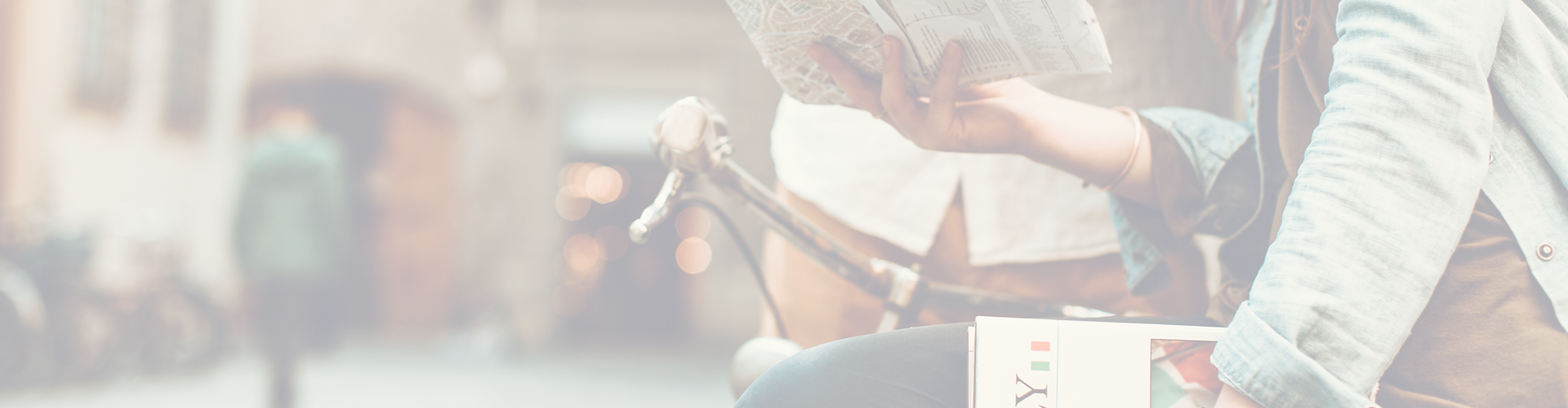 Hospitality & Tourism Complete™
休閒餐飲管理觀光旅遊全文資料庫
Hospitality & Tourism Index (HTI)
* Contains over 1.2 million records
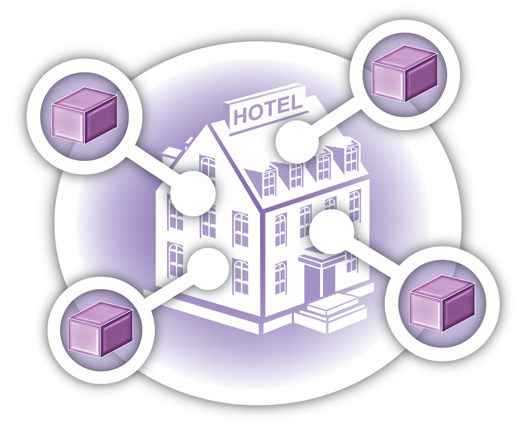 Articles in Hospitalityand Tourism
Co-Produced by the Universityof Surrey and Oxford Brookes
HospitalityDatabase
Producedby Cornell University
Other Relevant Hospitality & Tourism Literature
Not Previously Covered by These Databases
Lodging, Restaurant & Tourism Index
Produced byPurdue University
Make-Up of Hospitality & Tourism Complete
Also includes market research reports on restaurants & foodservice and travel & tourism
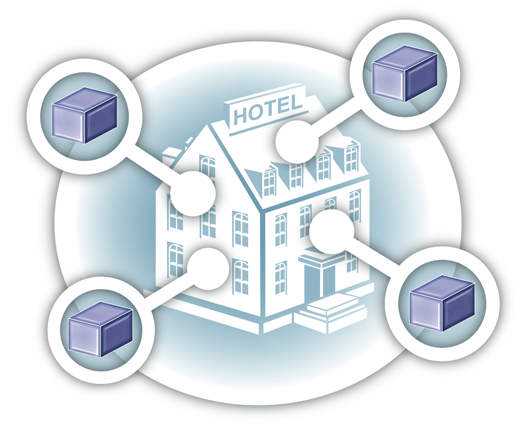 Conference proceedings
collections
All indexing & abstracts from HTI
Full-text journals& magazines includingHotel Management, International Journal of Tourism Research, Restaurant Business, Restaurant Hospitality, Tourism & Hospitality Management, etc.
Full-textbooks & monographs including The Encyclopediaof Tourism
Journal Breakdown
Also includes 58 full-text books & monographs not availablein full text in any version of Business Source
Figures from February 2018
Hospitality & Tourism Complete Contains the Journal of Hospitality & Tourism Education
The #1 hospitality & tourismeducation journal 
An award-winning, refereed, interdisciplinary quarterly journal 
Full text from 2005 to present
Not available in full text in other EBSCOhost databases
Not available with active full text in databases from other vendors
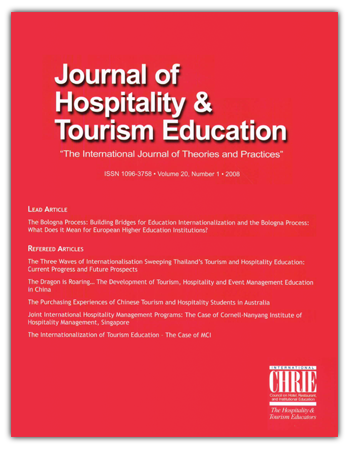 Hospitality & Tourism CompleteContains Current Issues in Tourism
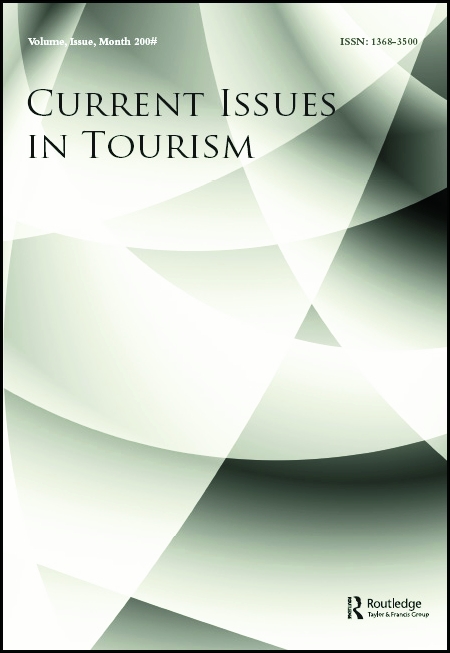 A top ranked publication containing both applied and theoretical work that addresses tourism inquiry, method and practice
Not available with active full text in databases from other vendors
Hospitality & Tourism CompleteContains the Guide to College Programs in Hospitality, Tourism & Culinary Arts, Ninth Edition
The only complete guide to accredited programs in hospitality and tourism 
An essential resource for prospective students and industry employees seeking advancement through education, career counselors, corporate recruiters and industry organizations 
This publication provides listings by specialization and geographic location detailing educational opportunities available at two-year, four-year, and graduate-level hospitality and tourism programs in North America and abroad 
Each detailed listing in the Guide covers the “vital statistics” of each program – student enrollment, program features, accreditation, admission and graduation requirements, and financial aid sources. The Guide to College Programs also offers a wealth of scholarship information
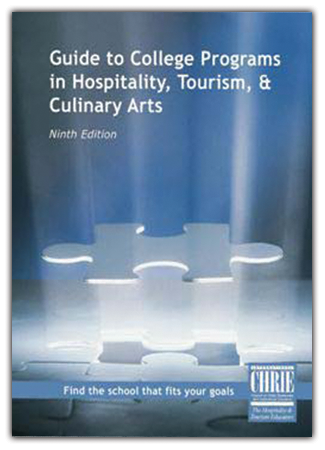 線上操作
Online Demo